Control de Manteniment de Maquinària
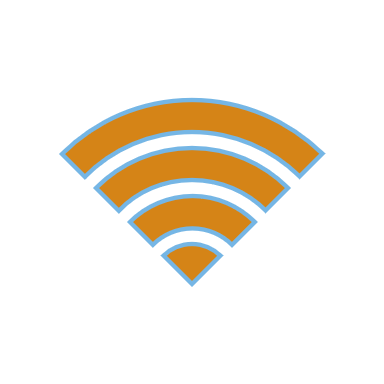 Oscar Manuel Parra Martínez
    Grau d’enginyeria Informàtica
    Java EE

    Juny de 2019
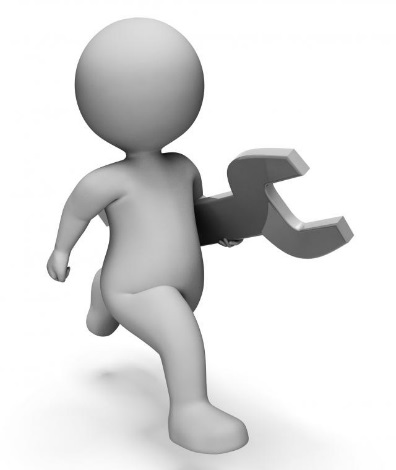 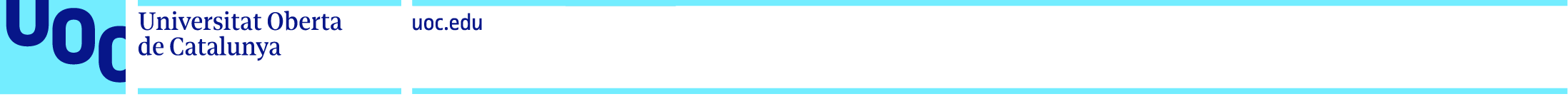 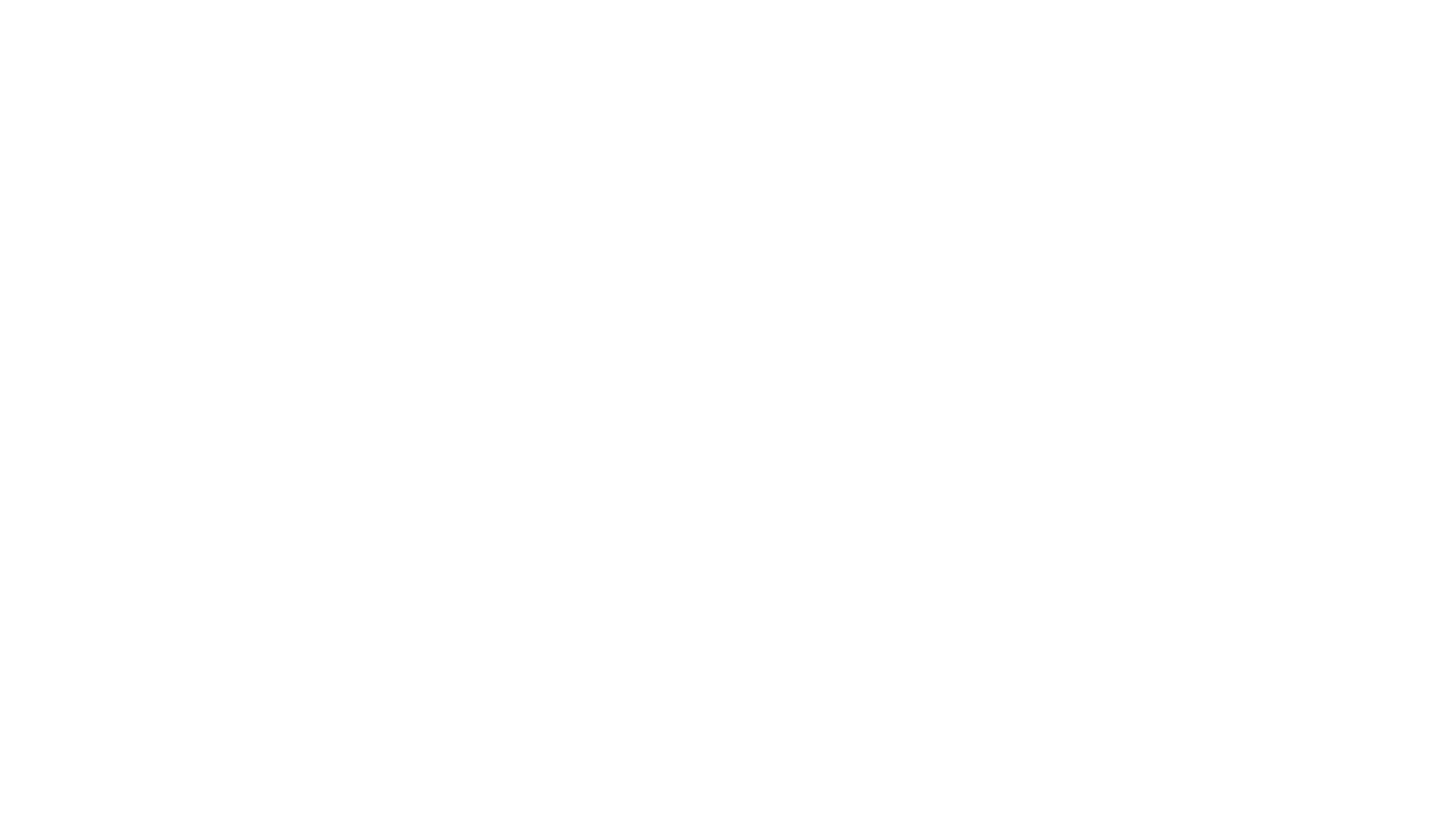 CONTINGUT DE LA PRESENTACIÓ
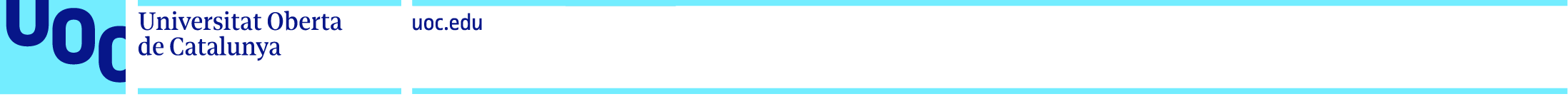 TFG / Oscar Parra Martínez
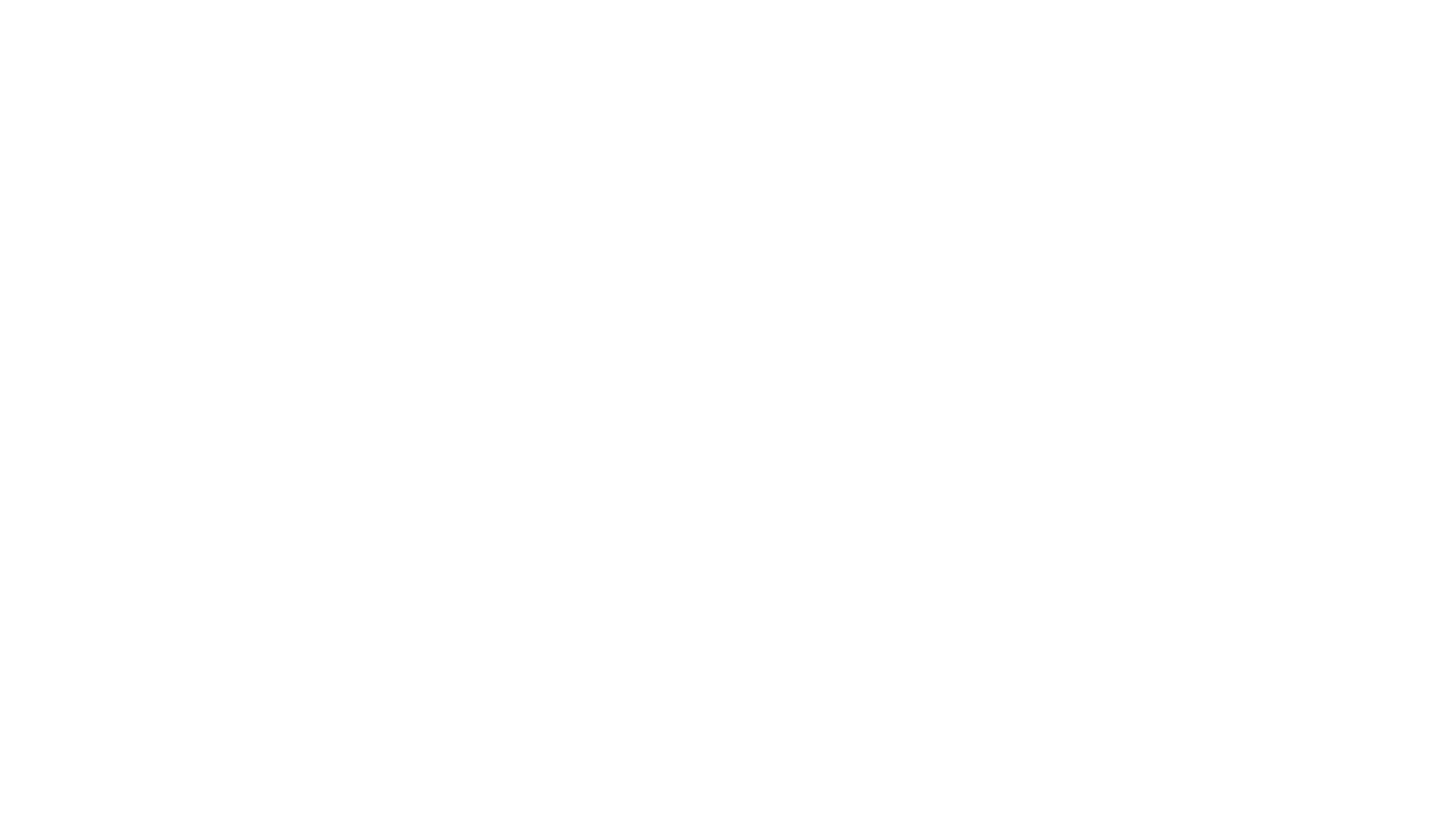 DESCRIPCIÓ DEL PROJECTE
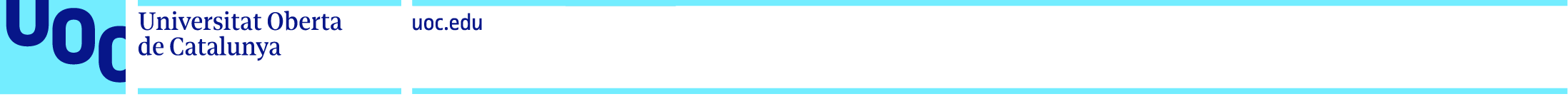 TFG / Oscar Parra Martínez
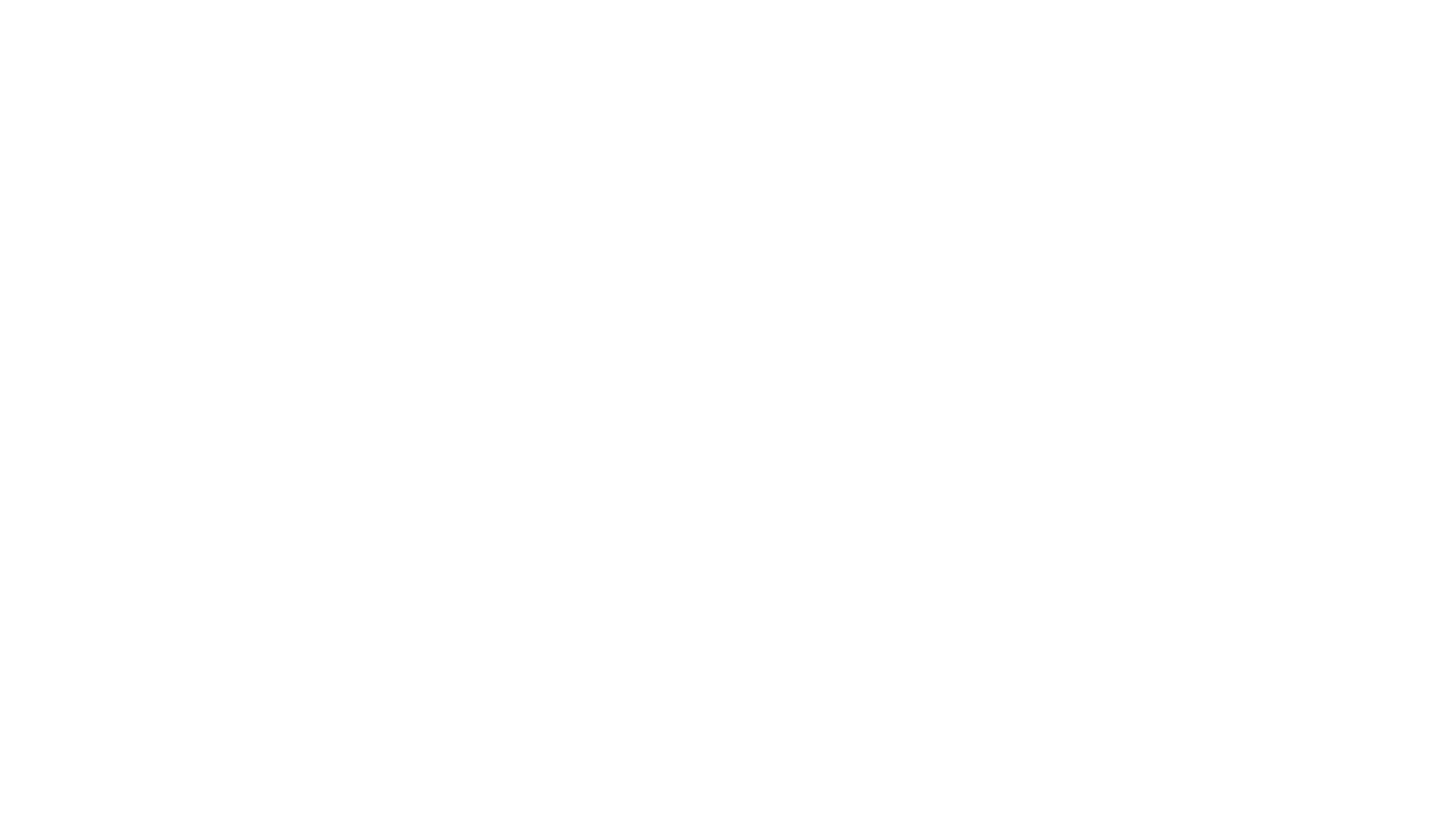 OBJECTIUS DEL PROJECTE
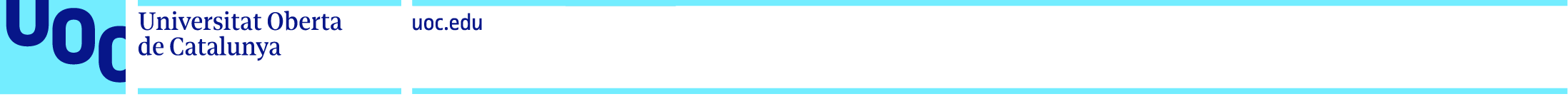 TFG / Oscar Parra Martínez
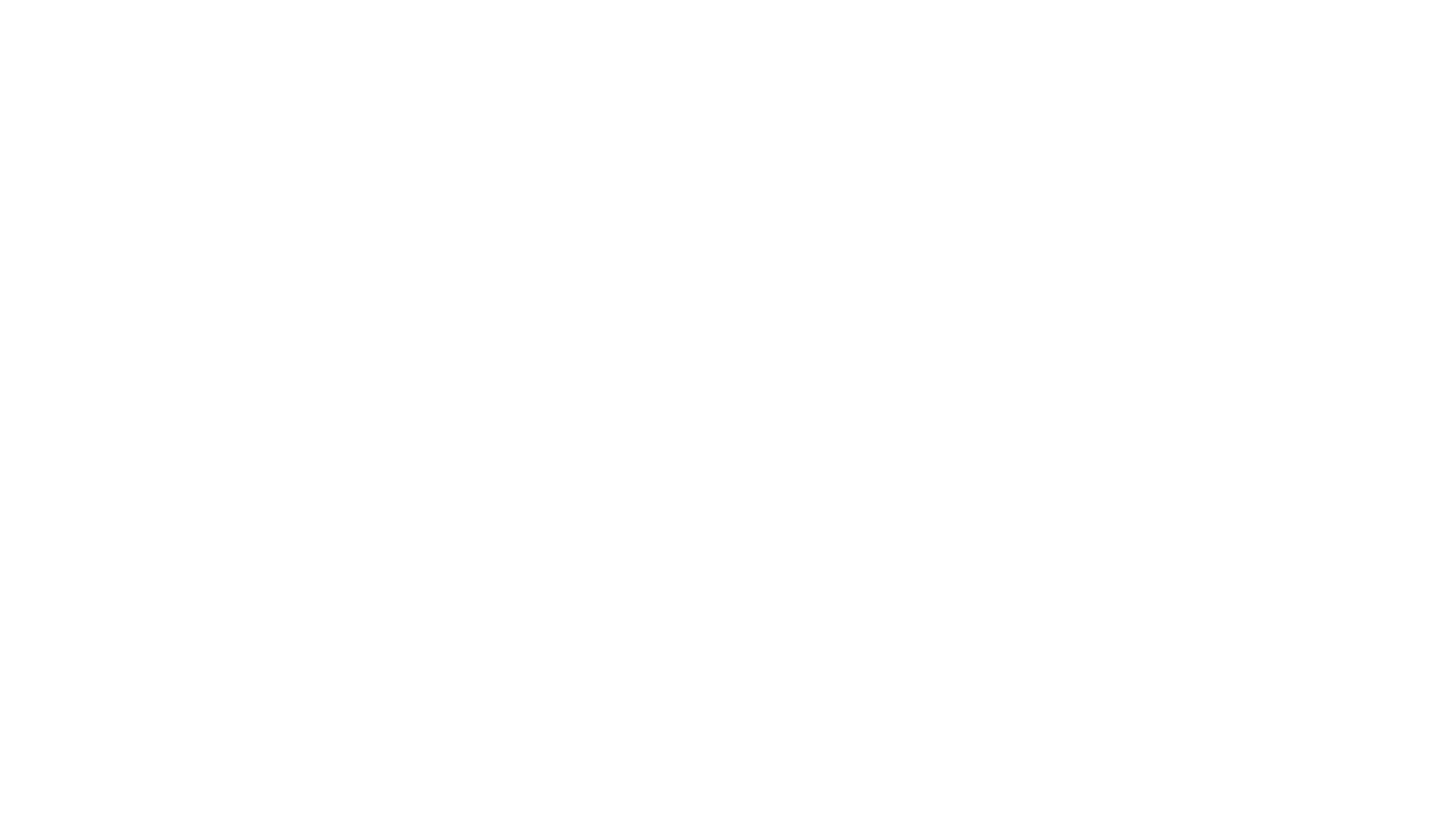 PLANIFICACIÓ
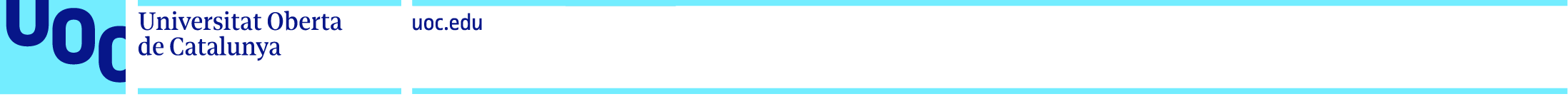 TFG / Oscar Parra Martínez
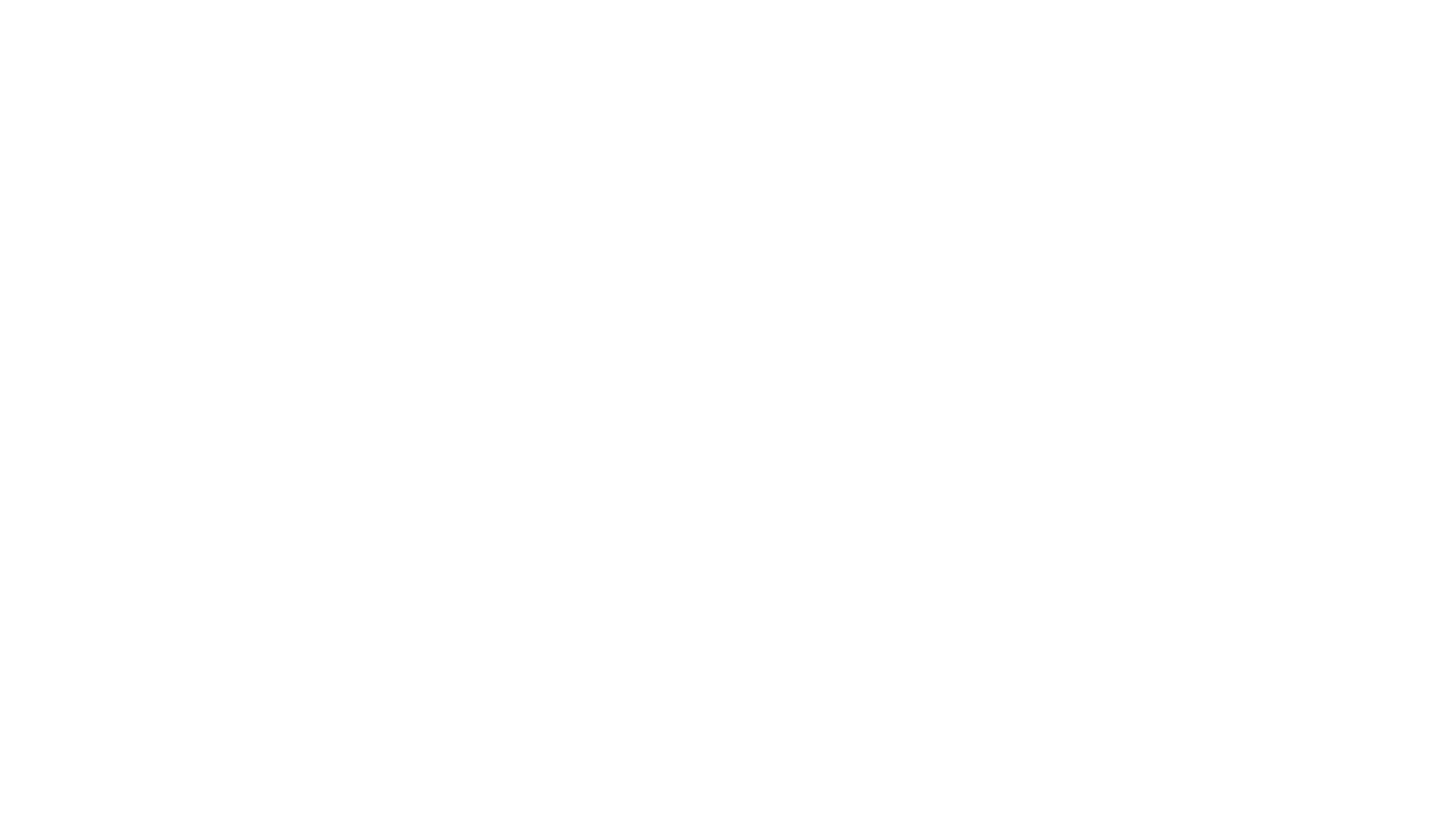 PLANIFICACIÓ
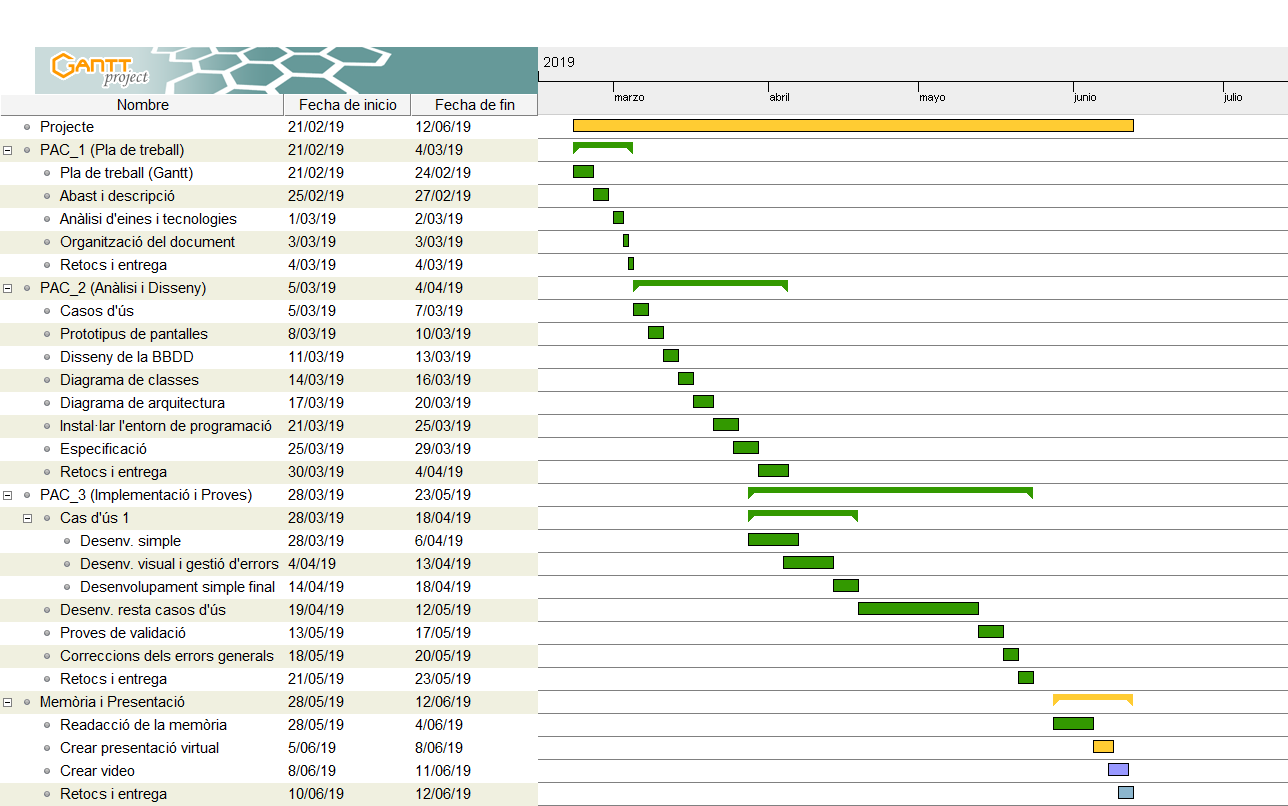 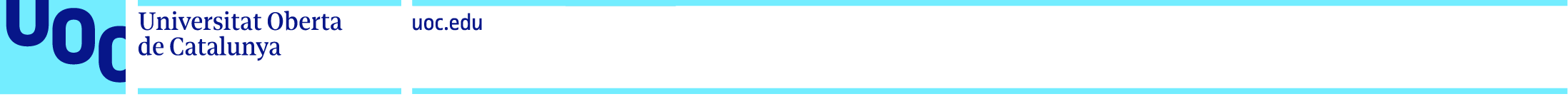 TFG / Oscar Parra Martínez
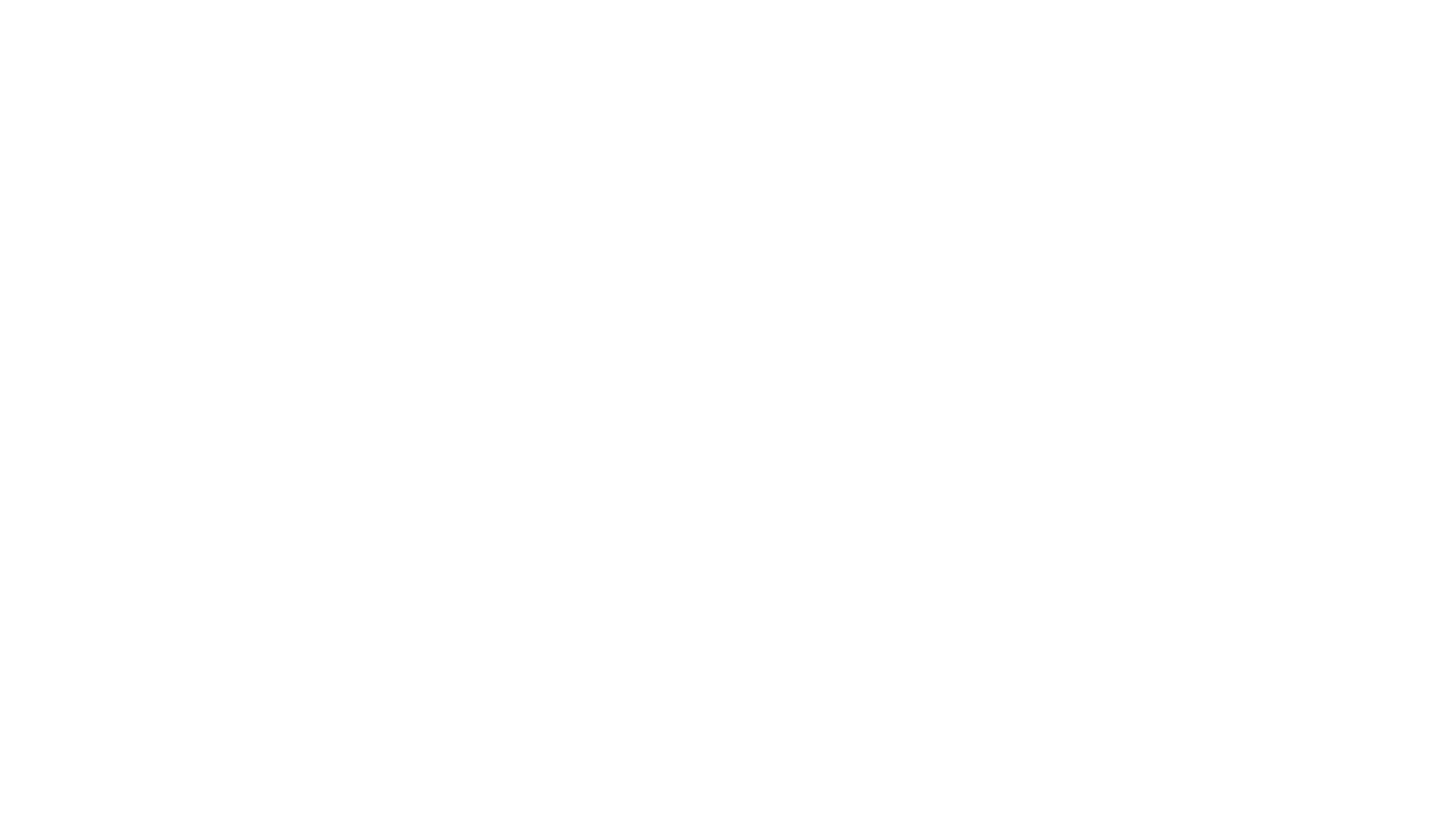 Descripció de l’aplicació
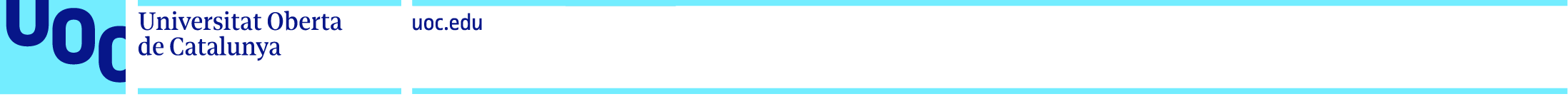 TFG / Oscar Parra Martínez
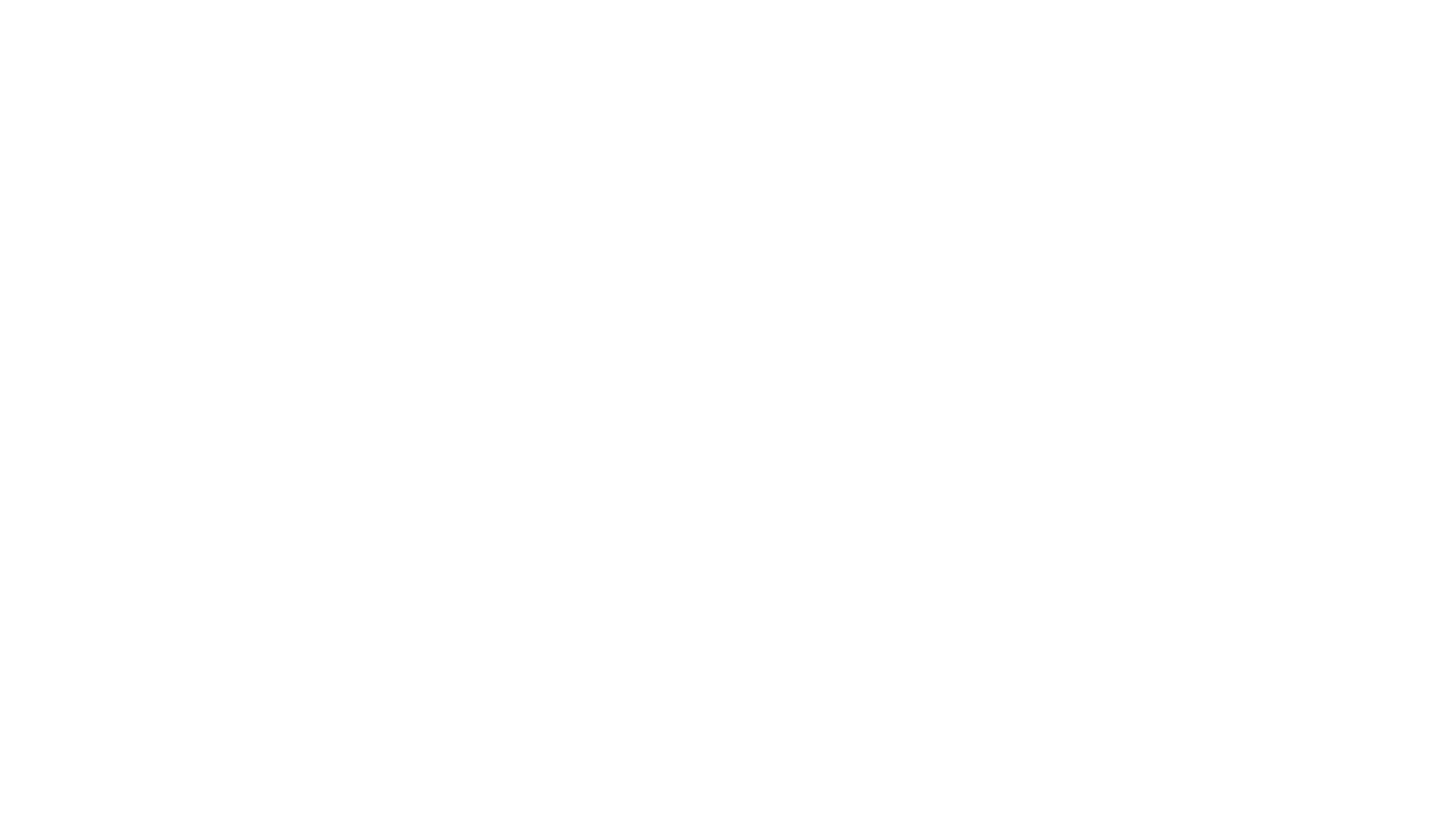 ESPECIFICACIÓ I DISSENYCasos d’ús
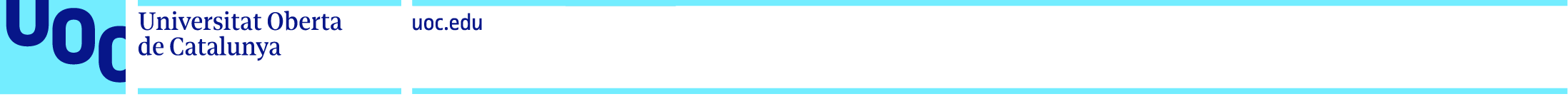 TFG / Oscar Parra Martínez
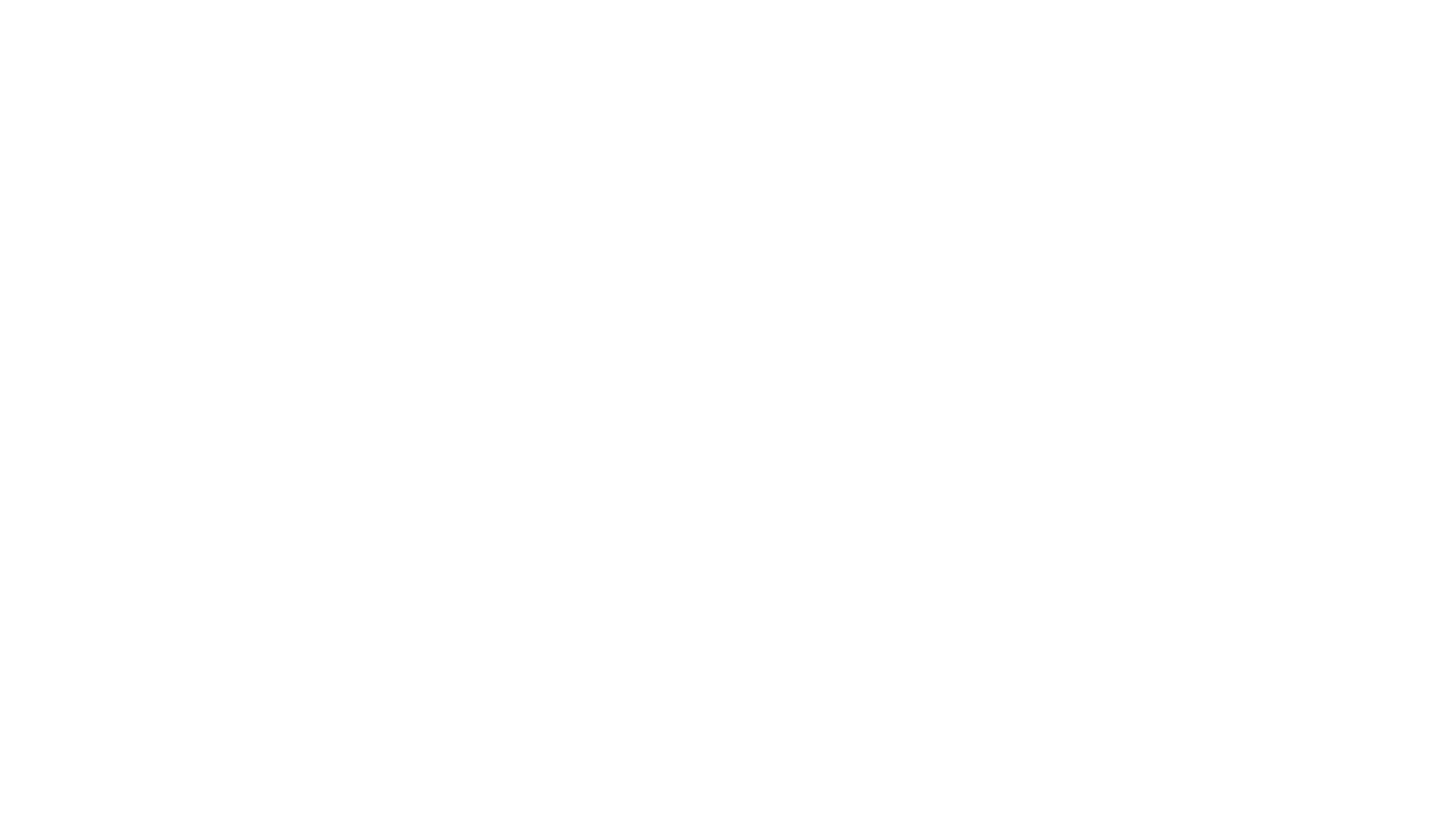 ESPECIFICACIÓ I DISSENYdisseny de base de dades
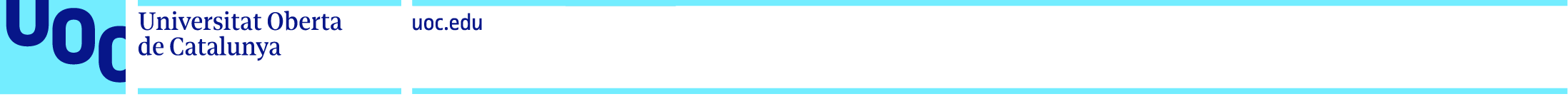 TFG / Oscar Parra Martínez
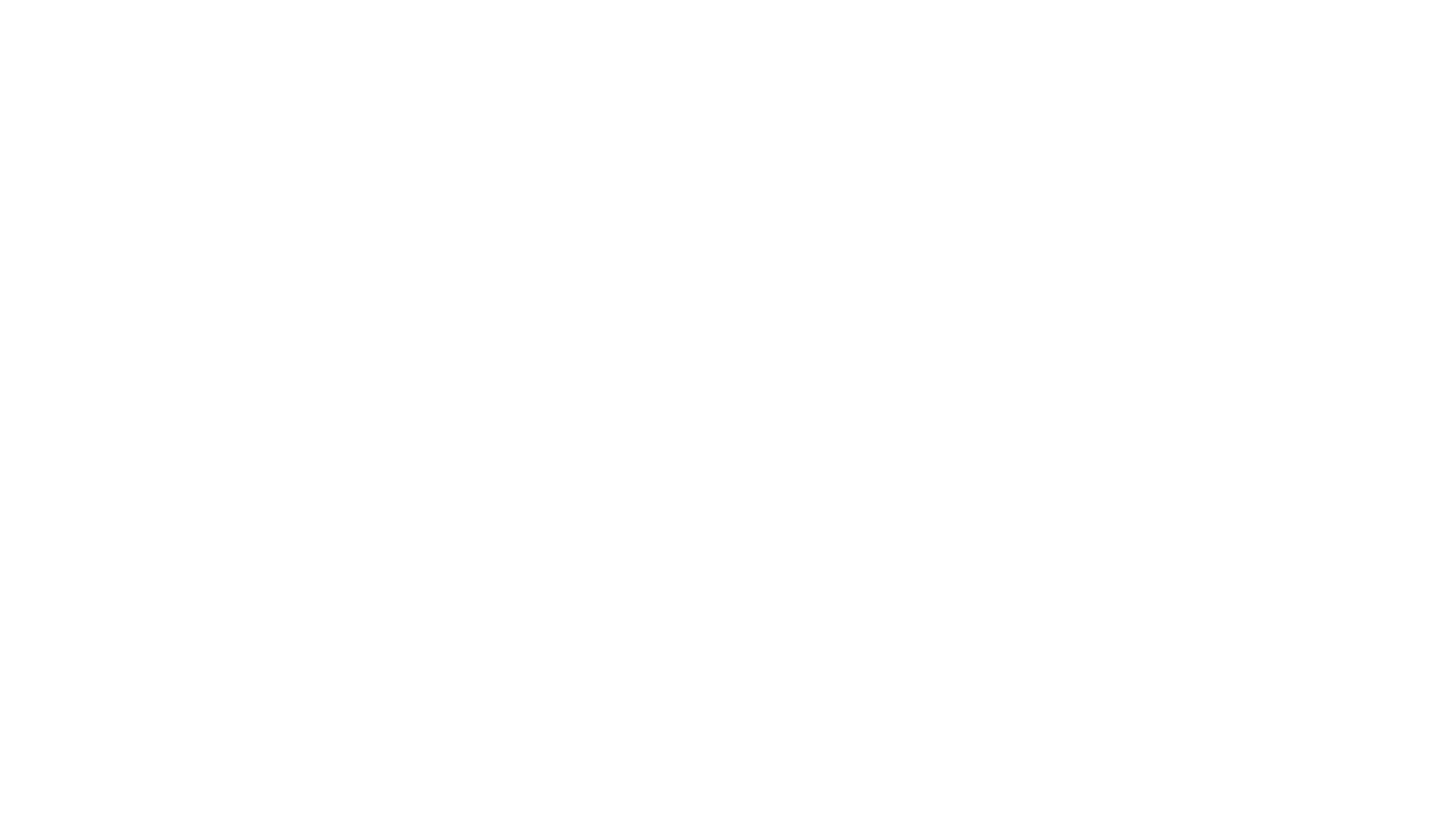 ESPECIFICACIÓ I DISSENYdisseny de classes
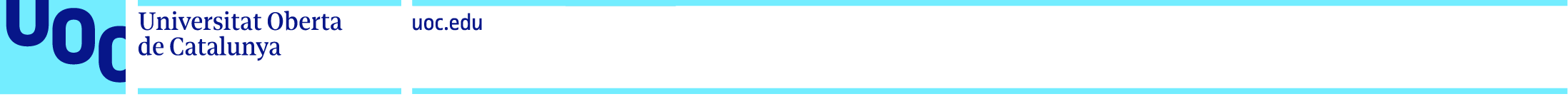 TFG / Oscar Parra Martínez
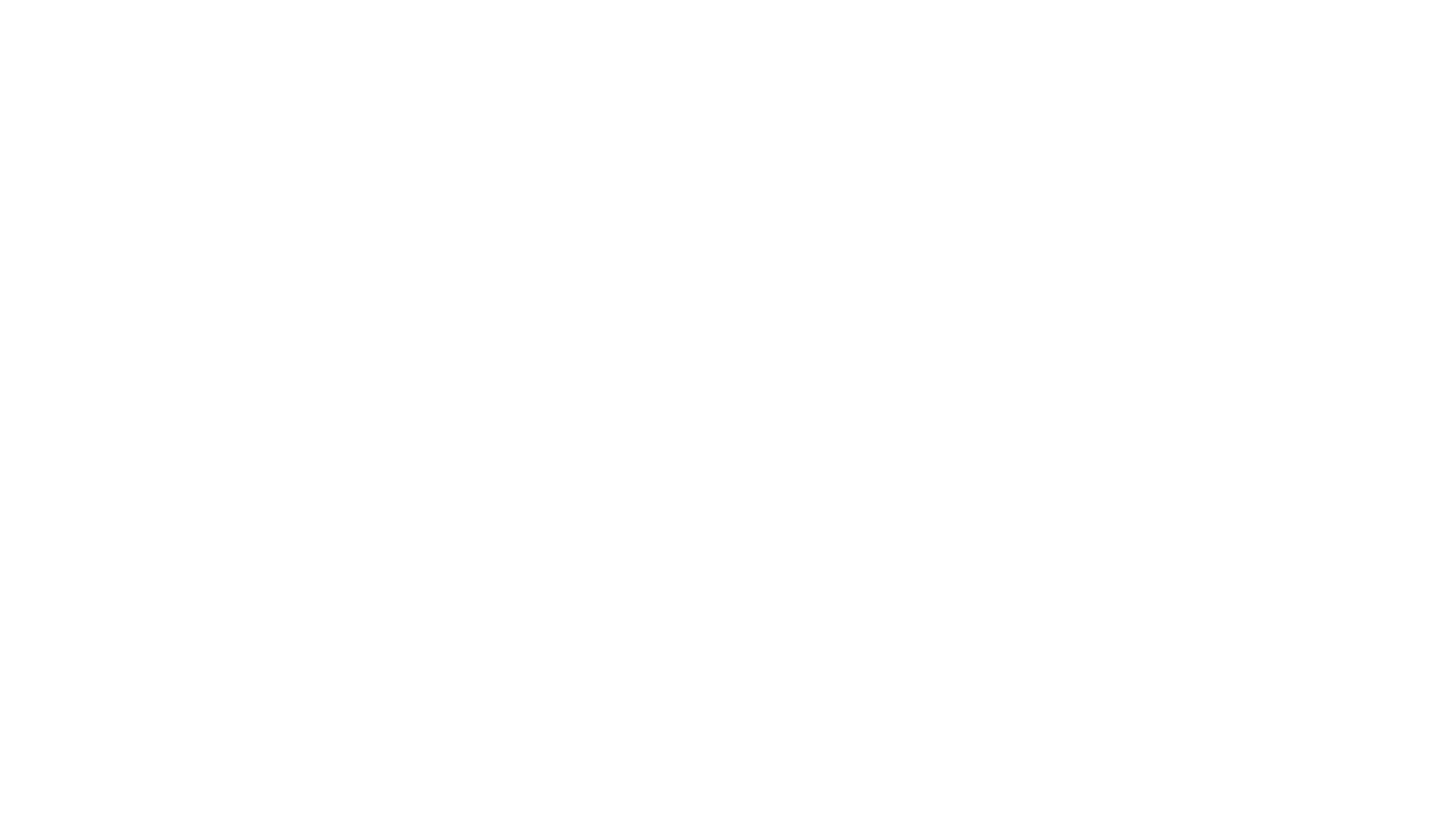 ESPECIFICACIÓ I DISSENYdisseny d’arquitectura
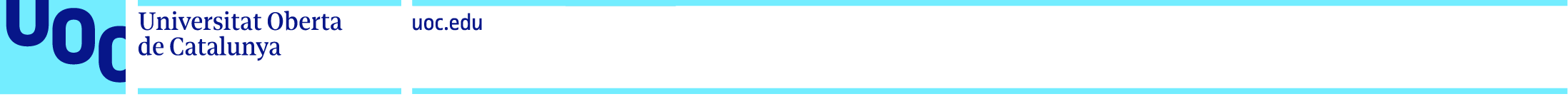 TFG / Oscar Parra Martínez
IMPLEMENTACIÓEINES
EINES DE PROGRAMACIÓ
EINES DE DISSENY
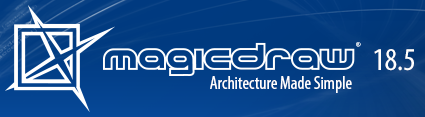 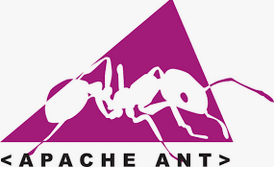 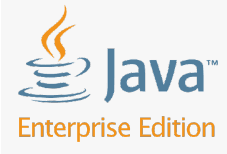 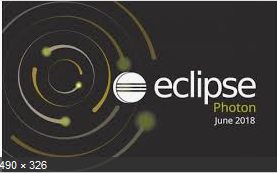 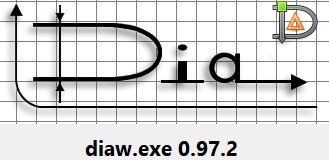 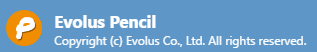 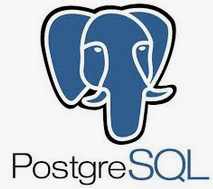 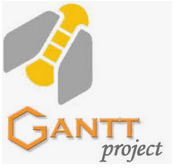 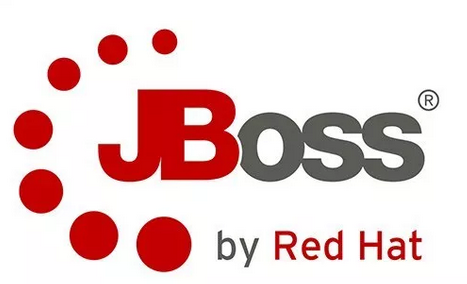 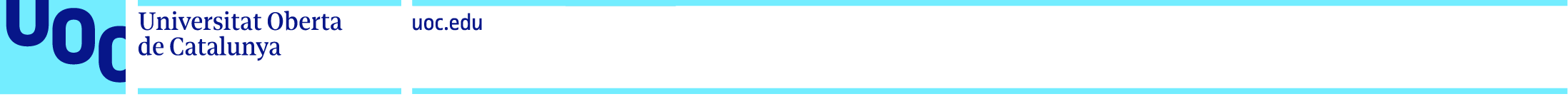 TFG / Oscar Parra Martínez
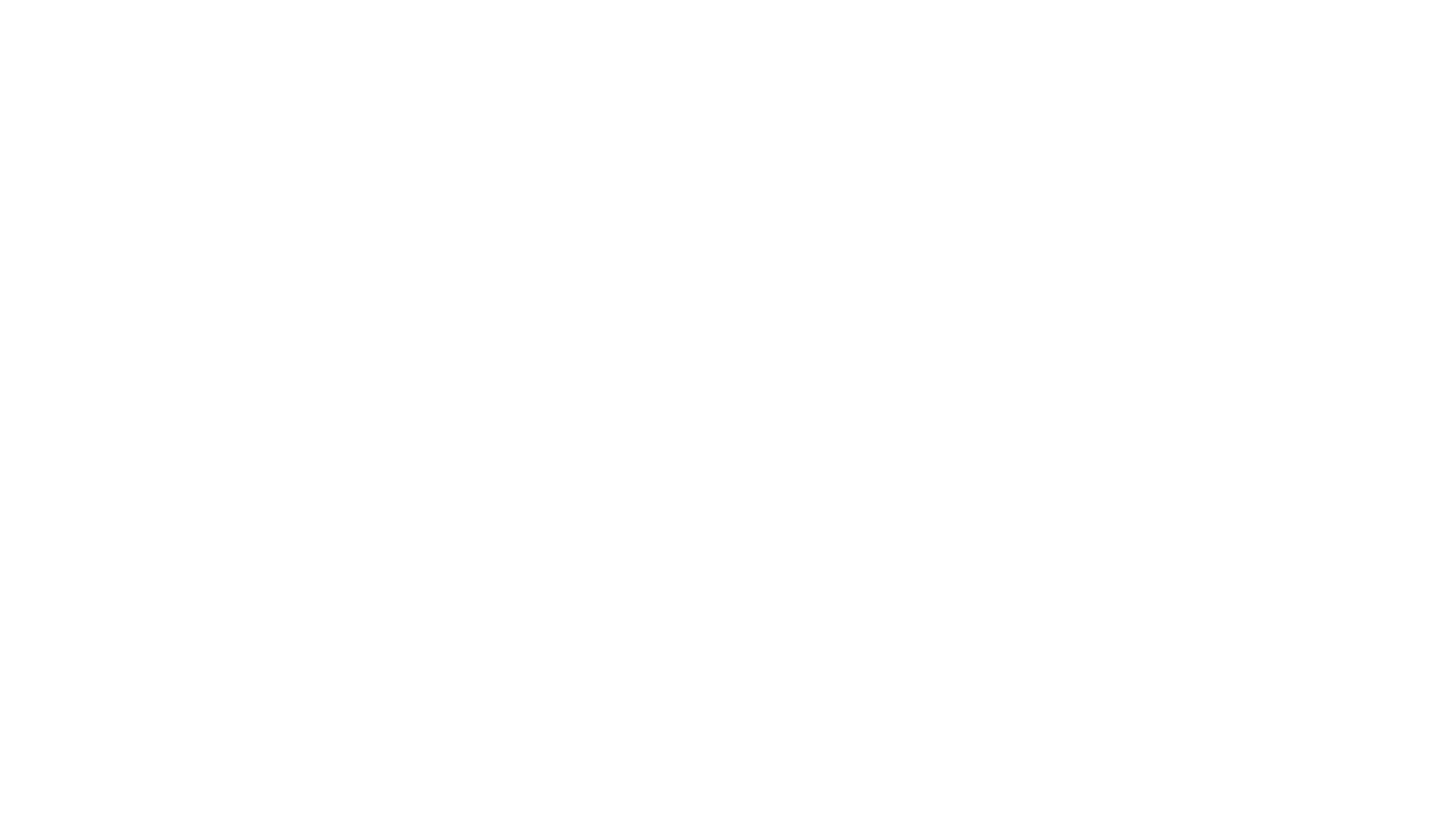 IMPLEMENTACIÓBase de dades
La base de dades es crea automàticament al compilar l’aplicació, amb un arxiu dedicat
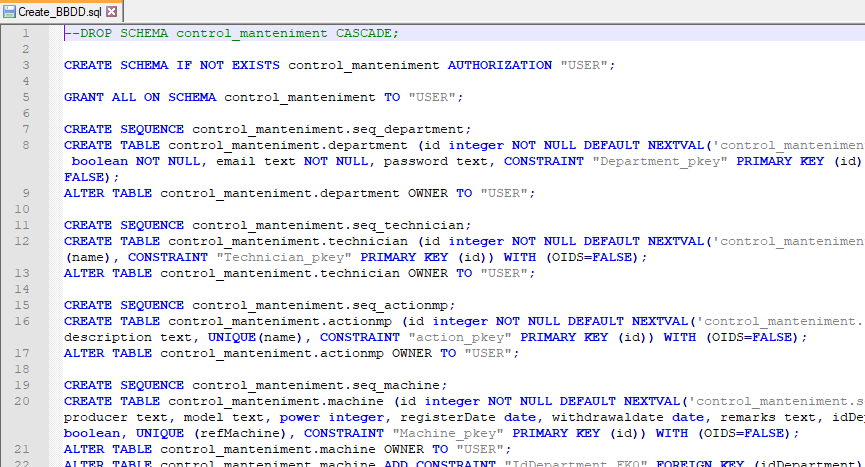 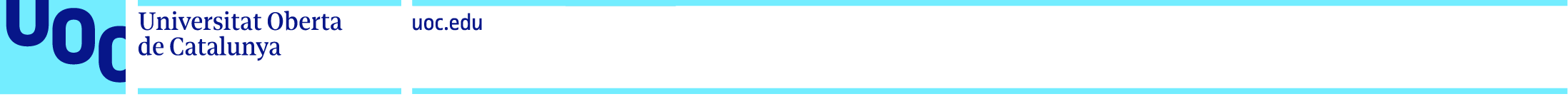 TFG / Oscar Parra Martínez
IMPLEMENTACIÓCLasses
JPA
Classes de capa integració
Relacionat amb les taules de la BBDD
Mètodes getter / setter
EJB
Persistència amb EntityManager de la BBDD
Connexió entre ManagedBean i JPA
FACELETS
Connexió amb l’usuari
ManagedBean
Lògica de l’aplicació
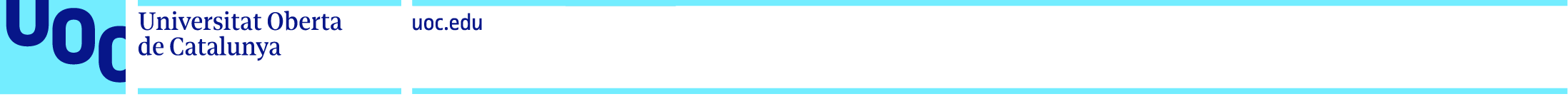 TFG / Oscar Parra Martínez
Aplicació
MANTENIMENT PREVENTIU
Per accedir a l’aplicació, és necessari fer el registre de l’usuari i contrasenya, i depèn el compte s’accedeix com usuari o administrador.
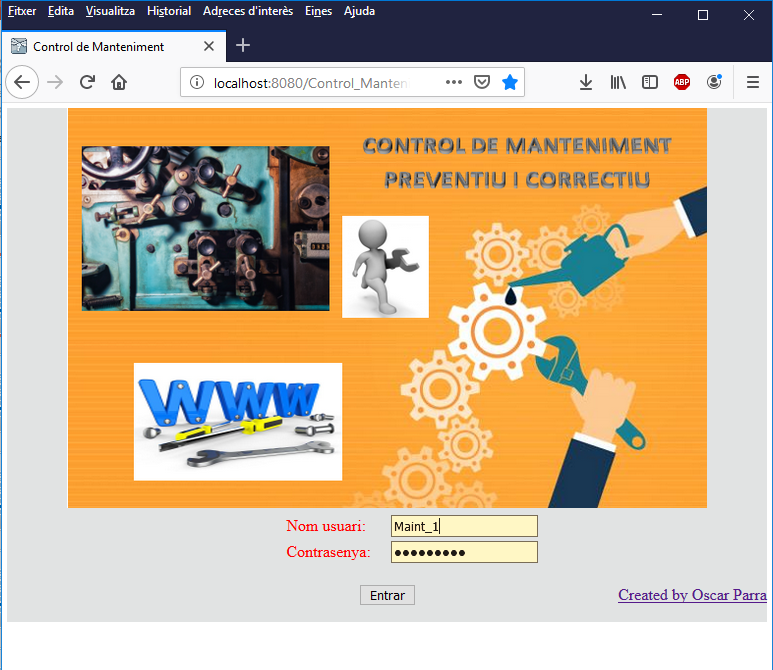 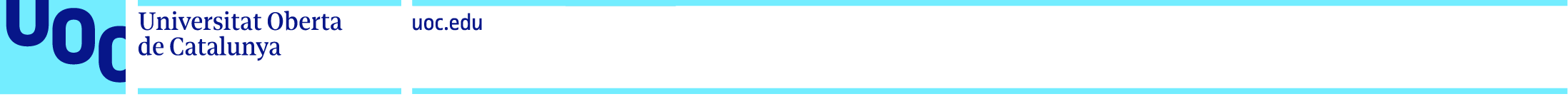 TFG / Oscar Parra Martínez
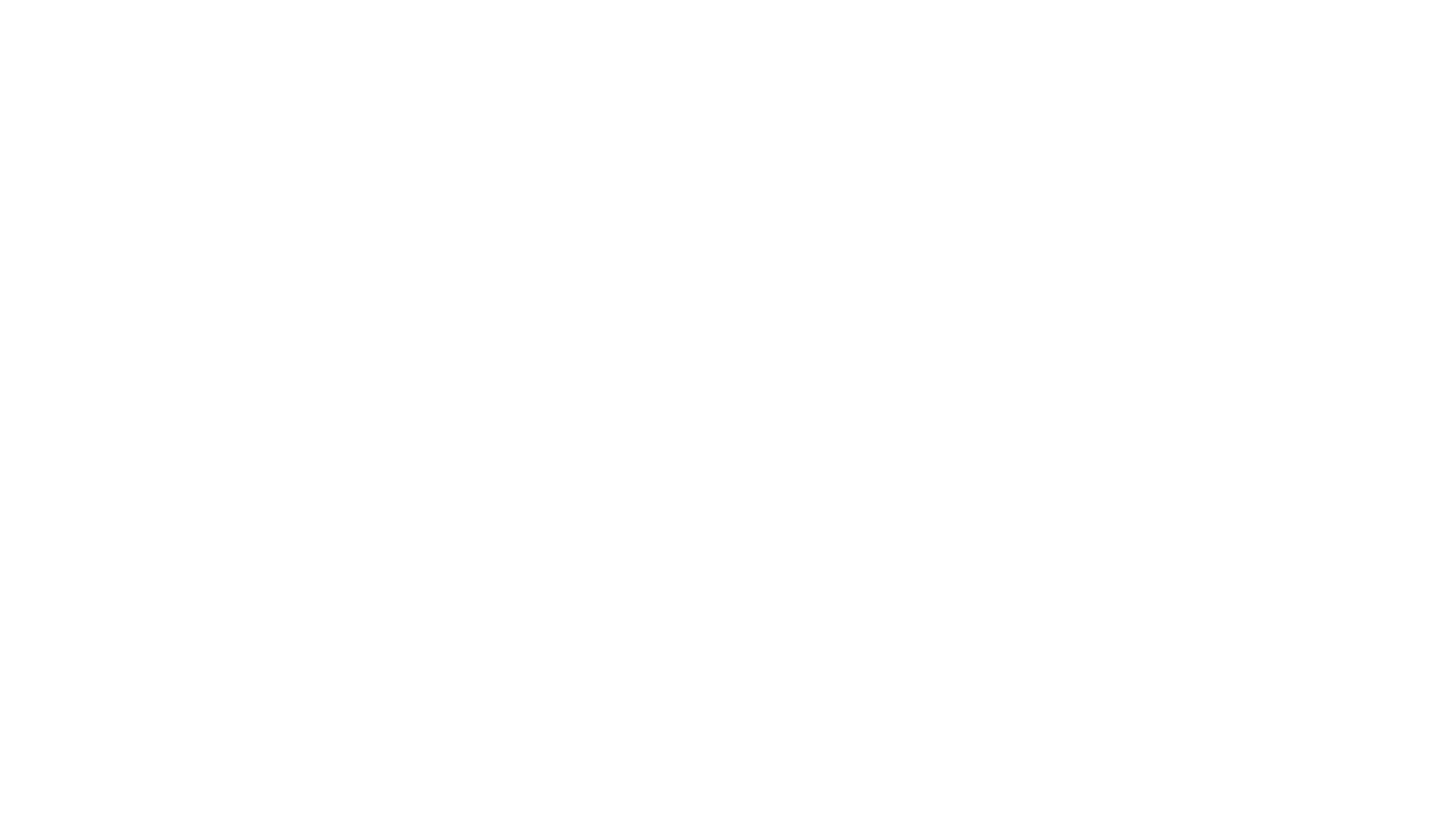 Aplicació
MANTENIMENT PREVENTIU
El menú de màquines dona accés a diferents opcions, com poden ser llistats o donar d’alta noves màquines
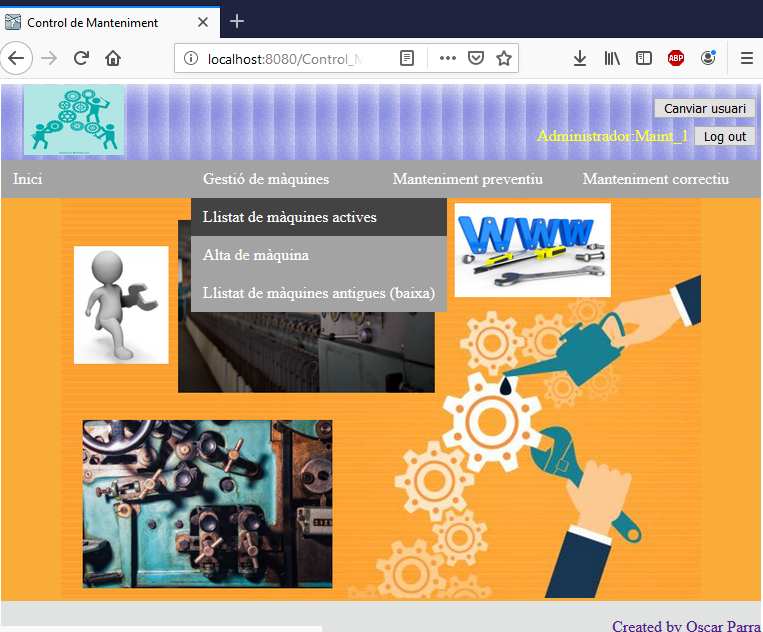 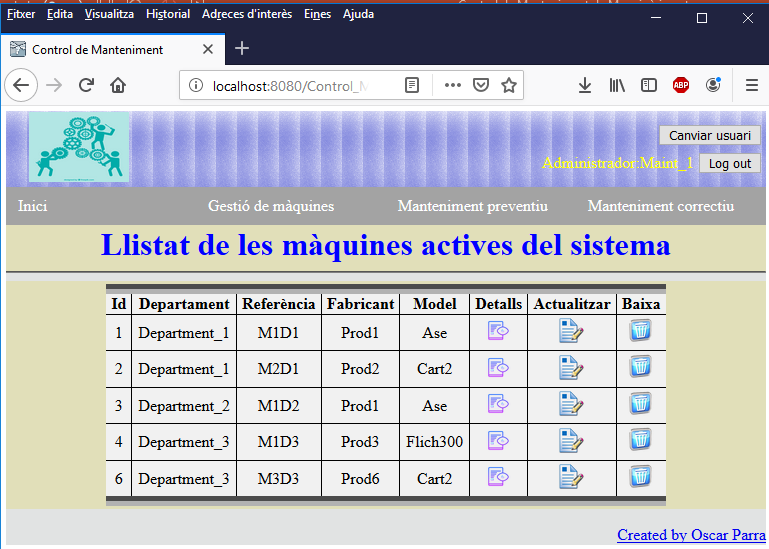 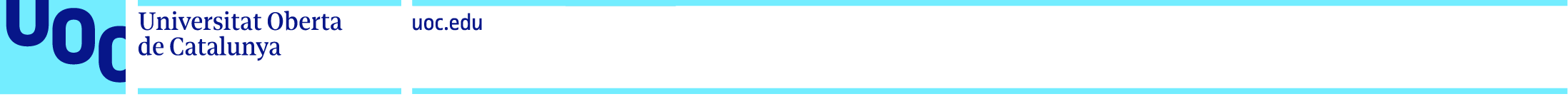 TFG / Oscar Parra Martínez
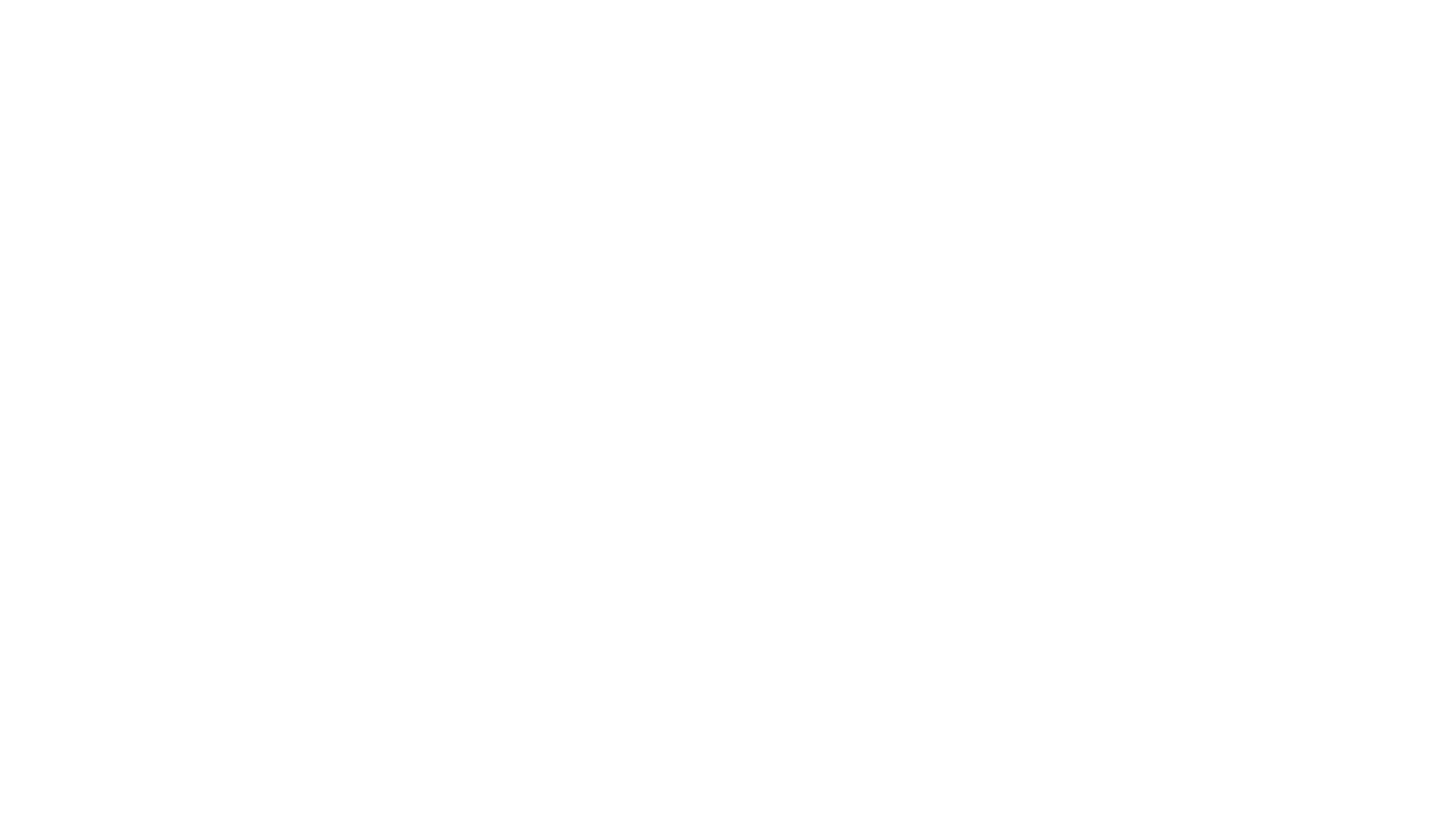 Aplicació
MANTENIMENT PREVENTIU
Al manteniment preventiu es pot, crear i llistar accions preventives, i llistar i crear / modificar / esborrar fitxes de manteniment preventiu de cada màquina
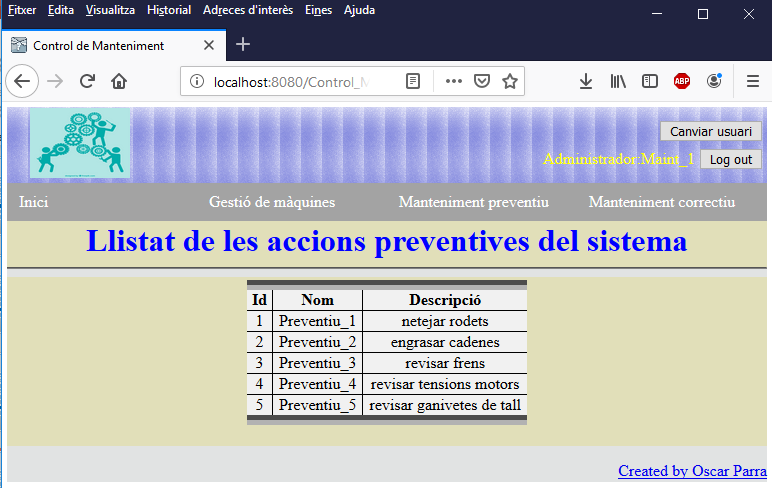 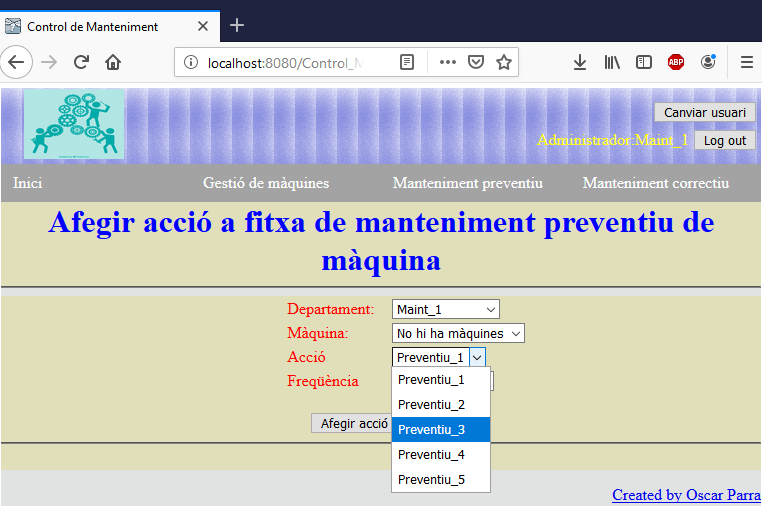 On la majoria de opcions s’escullen de llistes ja definides per evitar errors
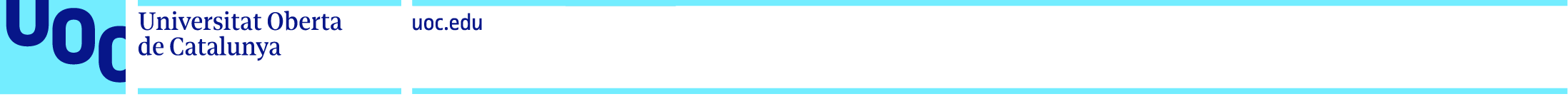 TFG / Oscar Parra Martínez
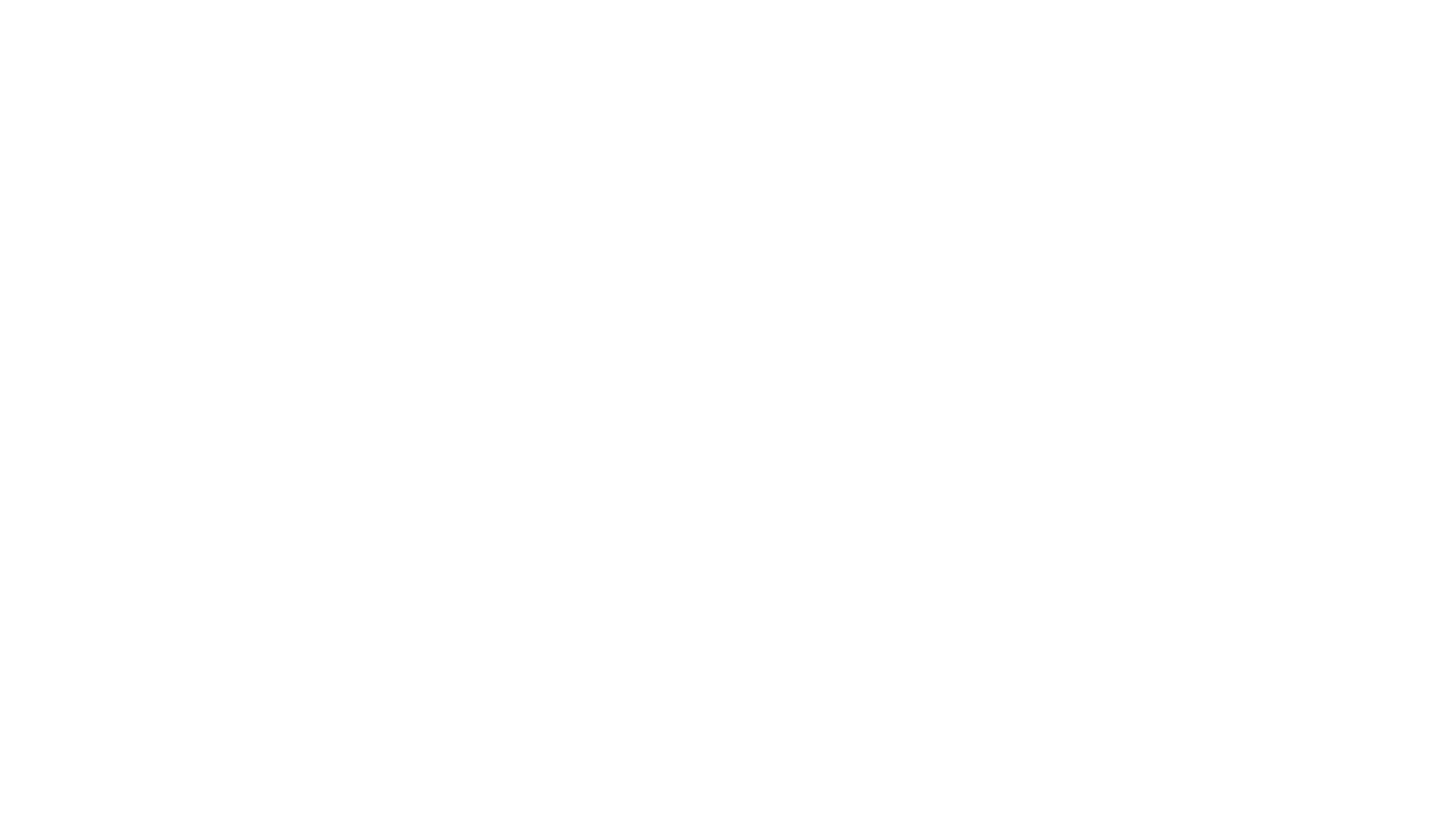 Aplicació
MANTENIMENT CORRECTIU
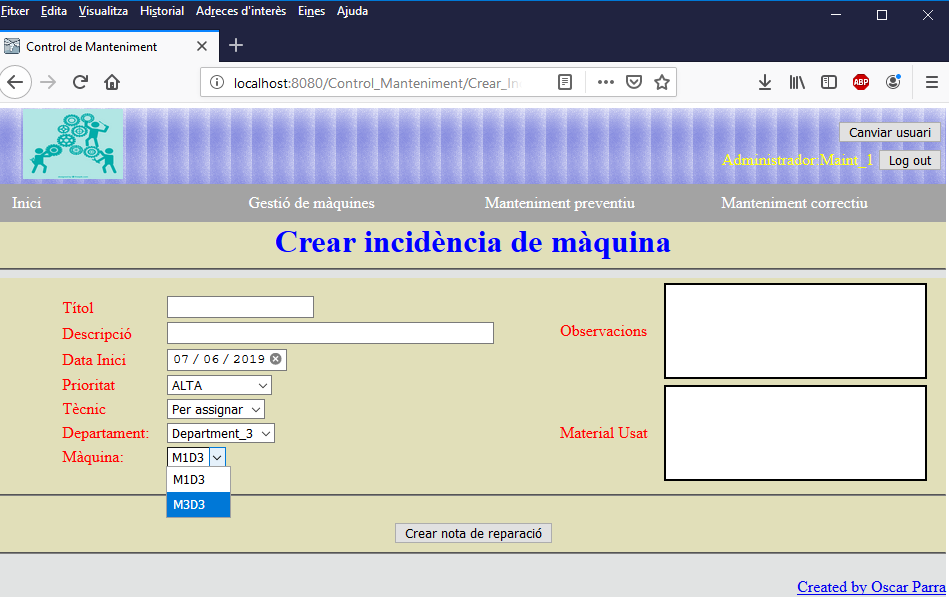 Igual que als altres dos menús, el manteniment correctiu permet llistar, i manipular accions correctives de les màquines
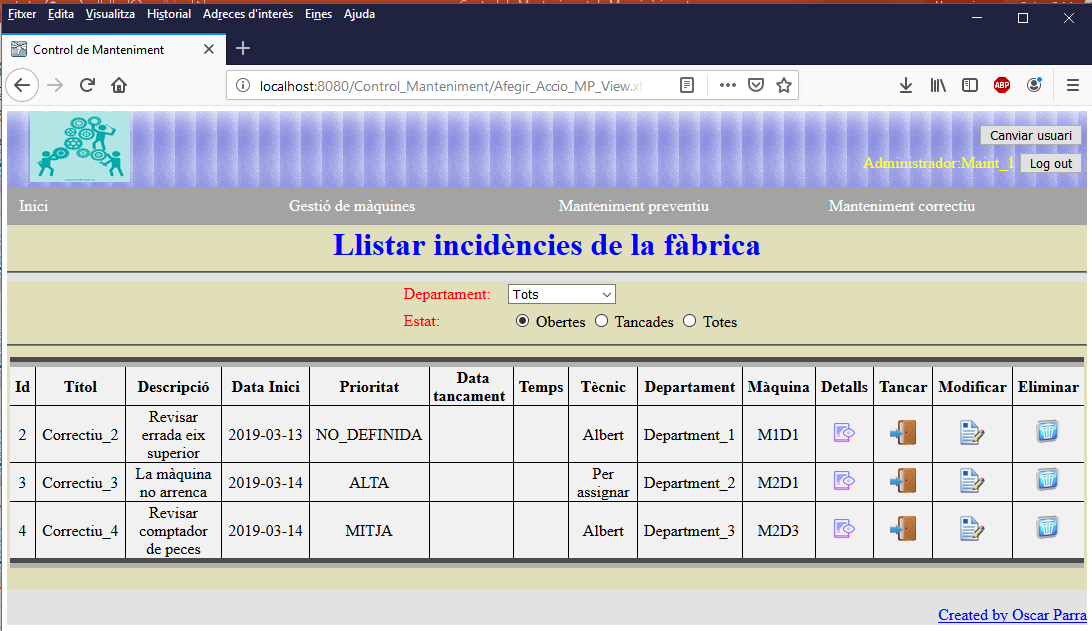 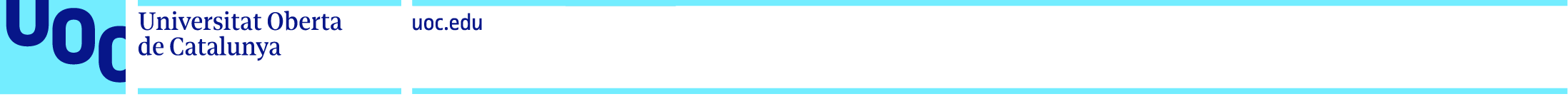 TFG / Oscar Parra Martínez
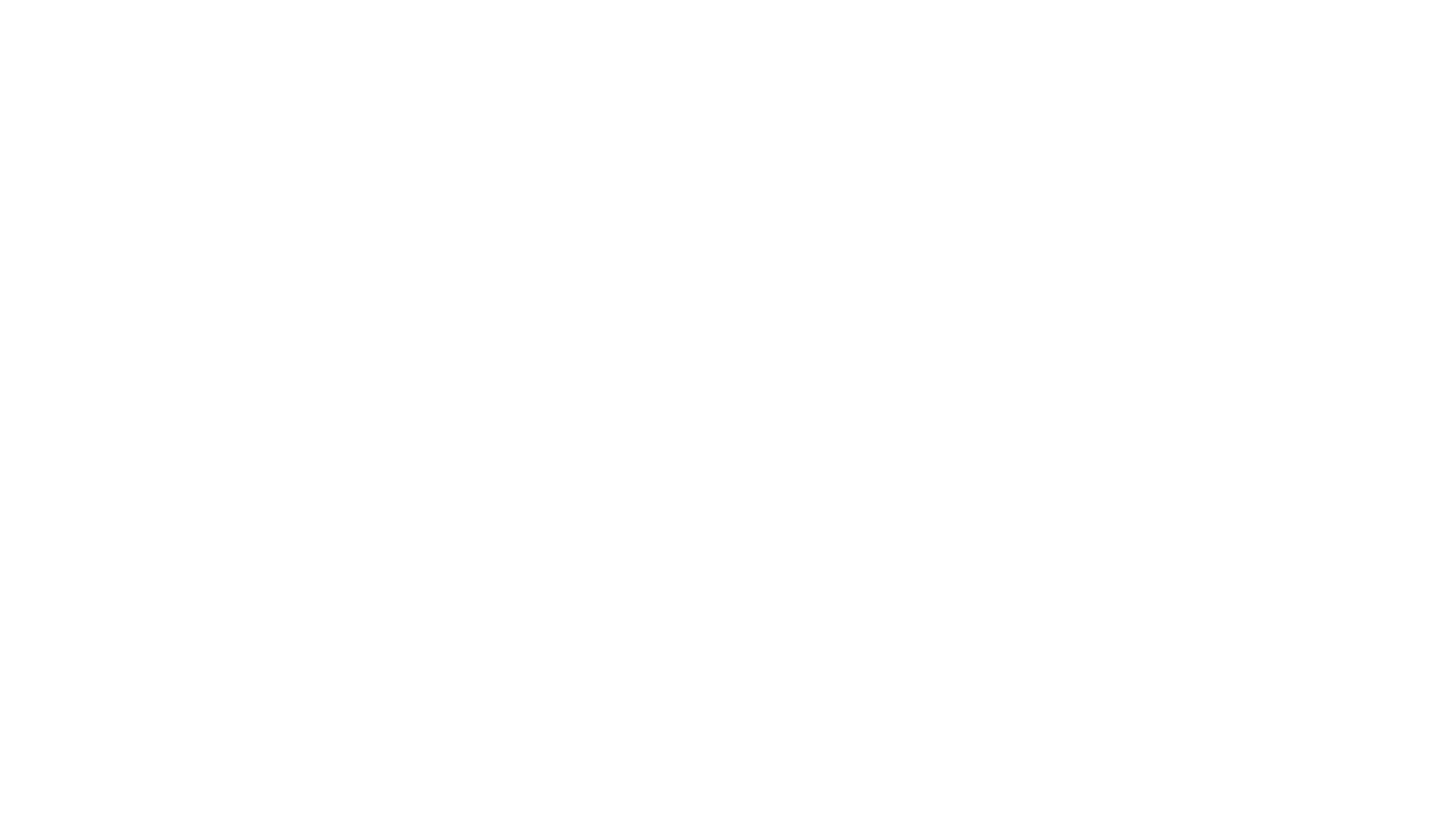 CONCLUSIÓ
Entendre el procés de creació d’una aplicació web i la seva connexió a una base de dades
Planificar, dissenyar i implementar totes les funcionalitats proposades de l’aplicació
Possibilitat de ampliar a nous mòduls en un futur
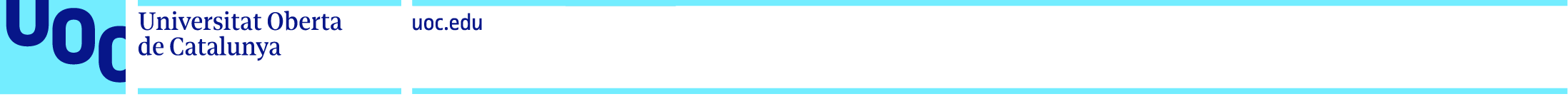 TFG / Oscar Parra Martínez